Halte Spirituelle
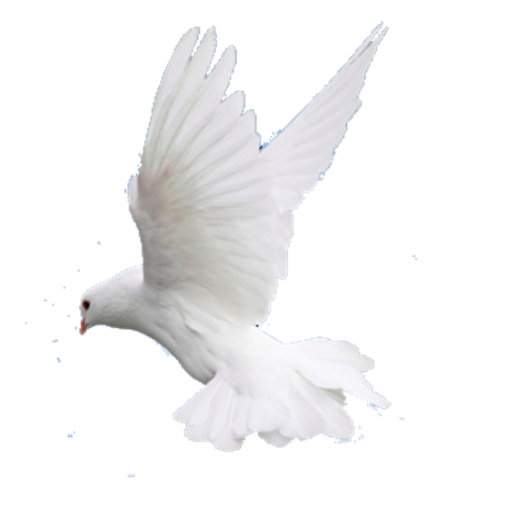 Le samedi 31 mai 2025
De 9h30 à 17h00
« A l’écoute de l’Esprit Saint 
Avec les Pères cisterciens
Journée animée par une moniale de la communauté
Inscription souhaitée 	emportez votre pique-nique	   Prix de l’animation : 10 €
Abbaye N.-D. de Soleilmont	150, avenue Gilbert 6220 Fleurus
accueil@abbayedesoleilmont.be	071 38 02 09	www.abbayedesoleilmont.be